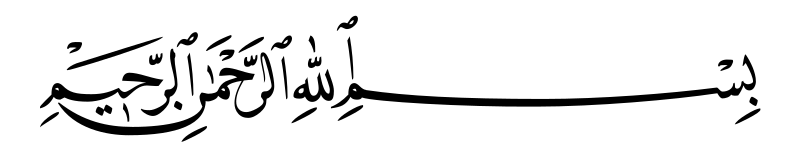 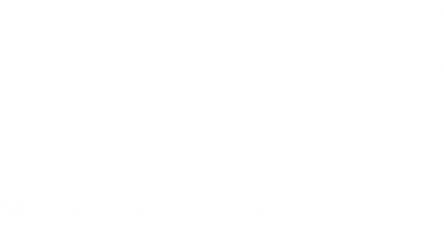 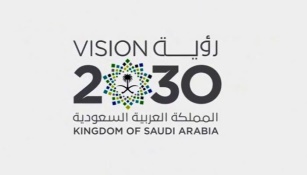 المملكة العربية السعودية
وزارة التعليم إدارة التعليم .
الابتدائية
5
اختبار الاستماع للصف الخامس الفصل الدراسي الثالث
5
Listen then Answer the following questions:
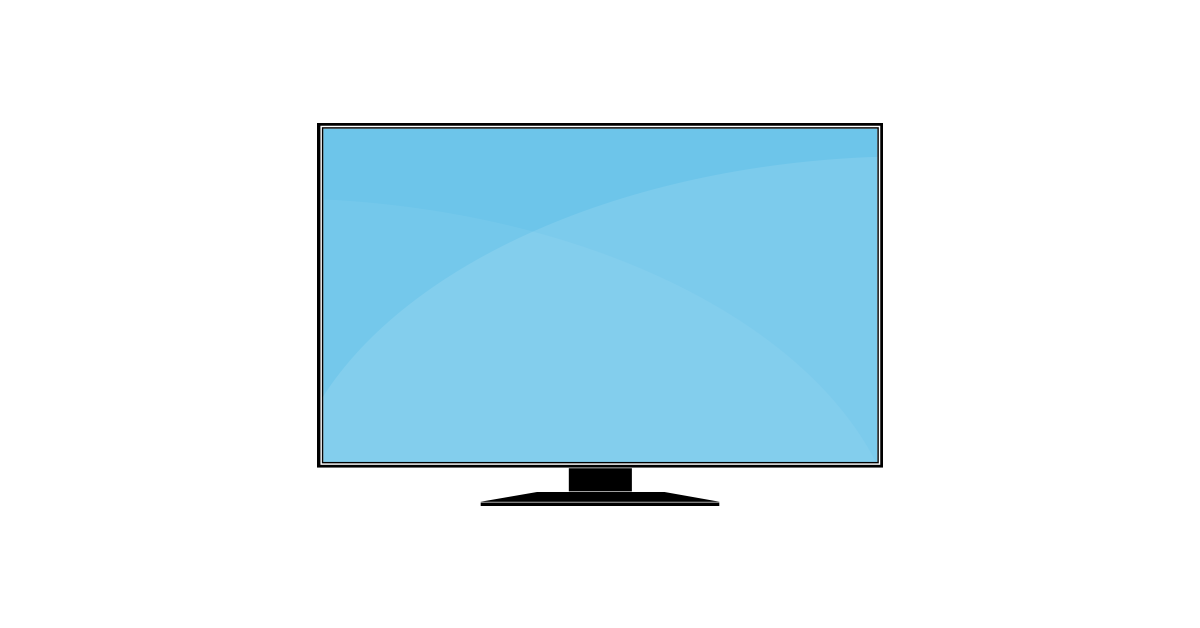 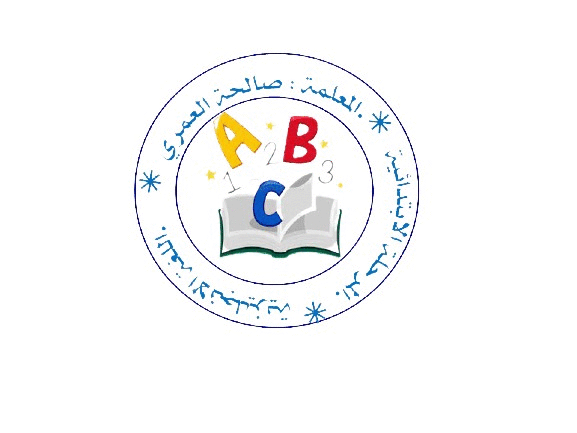 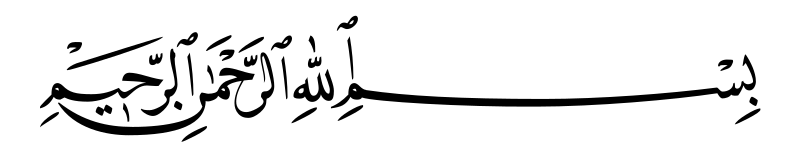 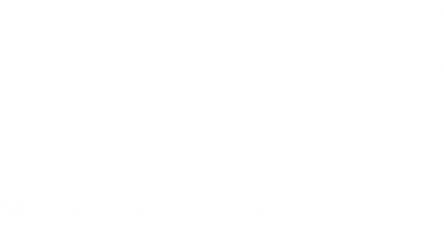 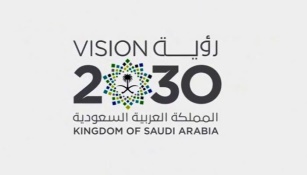 المملكة العربية السعودية
وزارة التعليم إدارة التعليم .
الابتدائية
2.5
اختبار الاستماع للصف الخامس  الفصل الدراسي الثالث
الاسم:                                           الصف:
Choose the correct answer
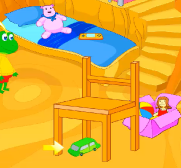 1-Where is the ball?
-It is …… the box
{ behind / in}
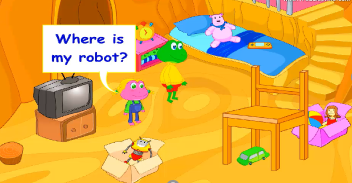 2-My robot is…… the box
 {next to  / in }
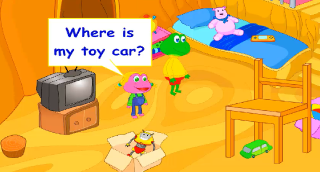 3-It’s ………. The chair
{ next to/ between}
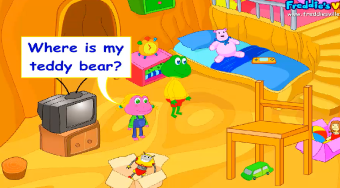 4-It is  …… the bed
{ on  /  under }
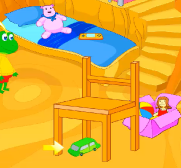 5-Where is the doll?
-It is …… the box
{ in front of / in}
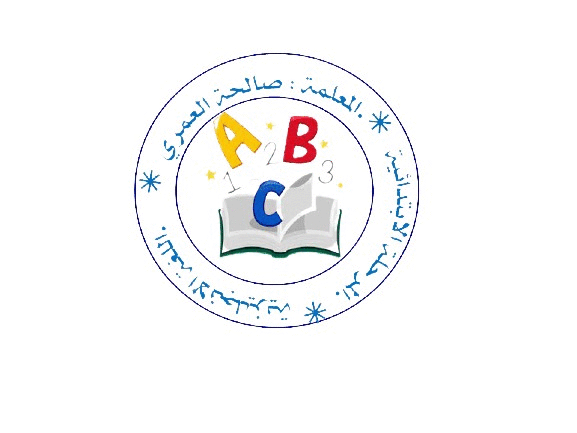 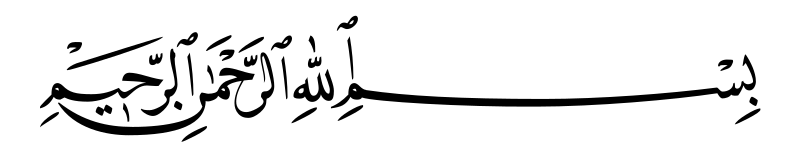 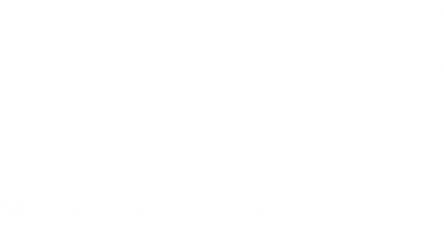 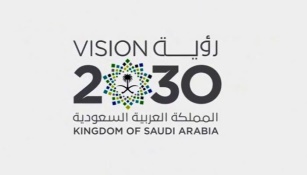 المملكة العربية السعودية
وزارة التعليم إدارة التعليم .
الابتدائية
اختبار الاستماع للصف الخامس الفصل الدراسي الثالث
Listen then Answer the following questions:
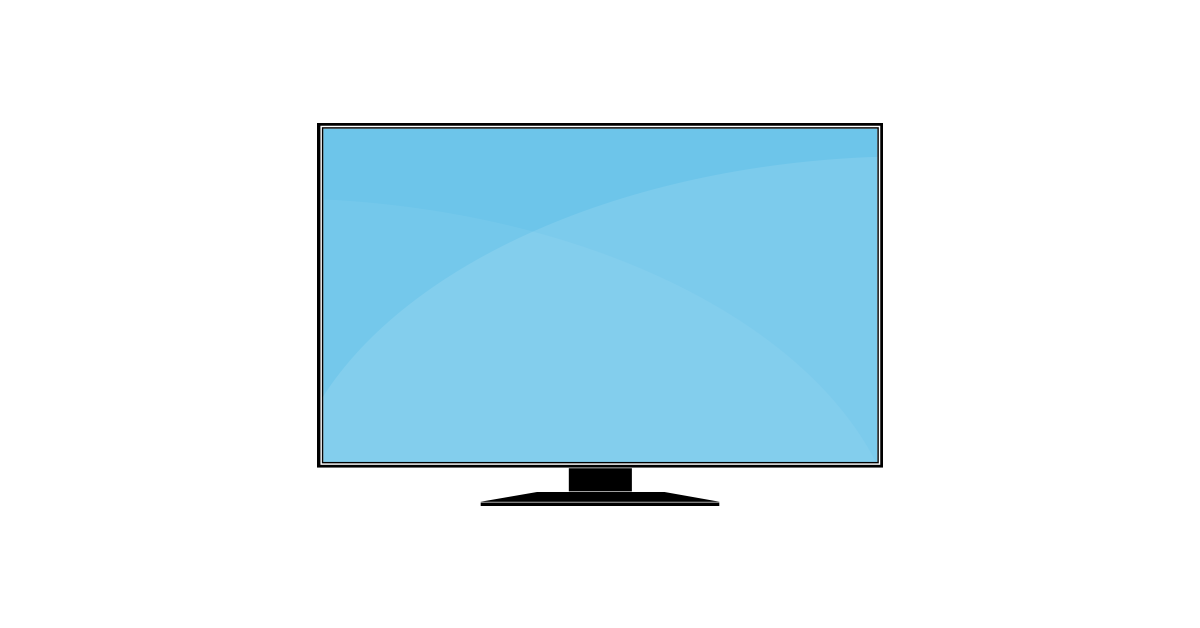 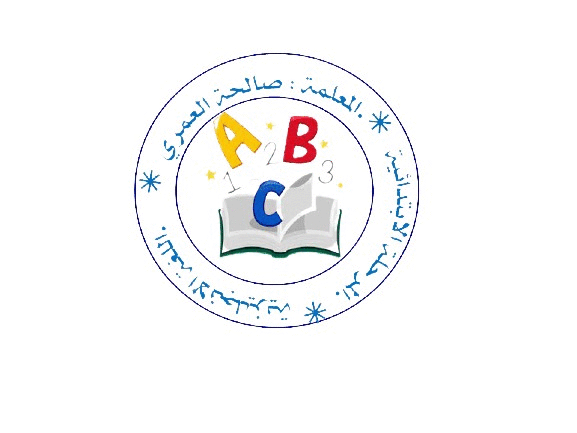 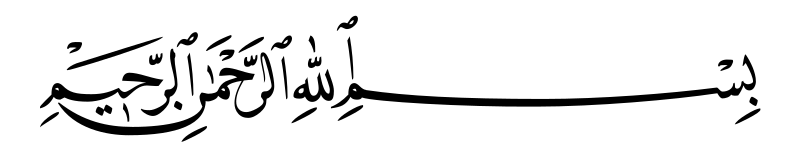 المملكة العربية السعودية
وزارة التعليم إدارة التعليم .
الابتدائية
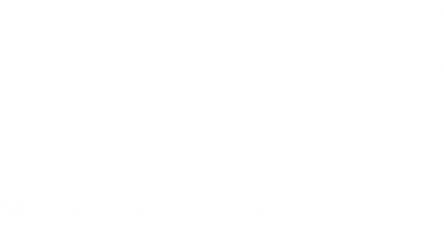 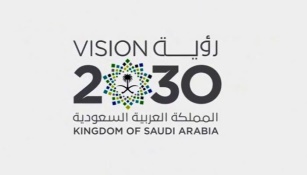 اختبار الاستماع للصف الخامس الفصل الدراسي الثالث
2.5
الاسم:                                           الصف:
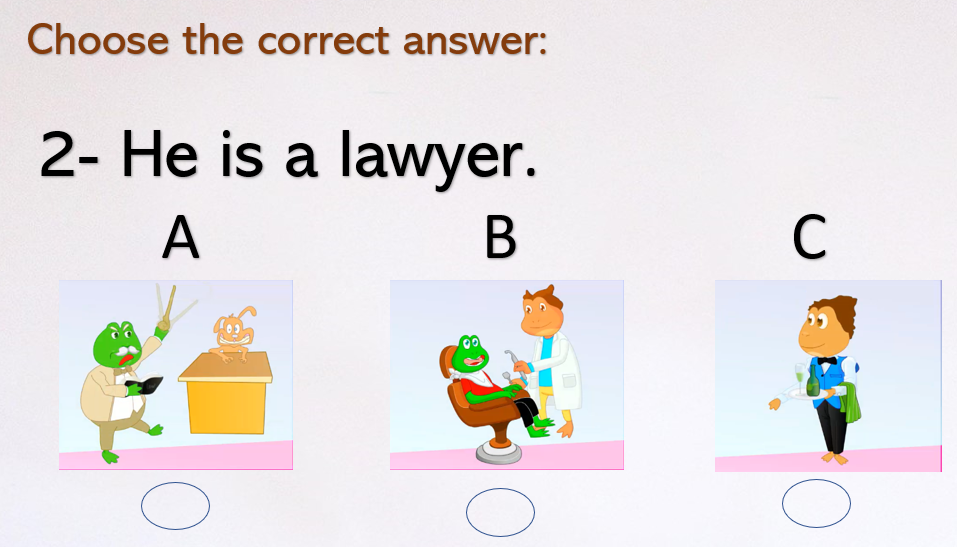 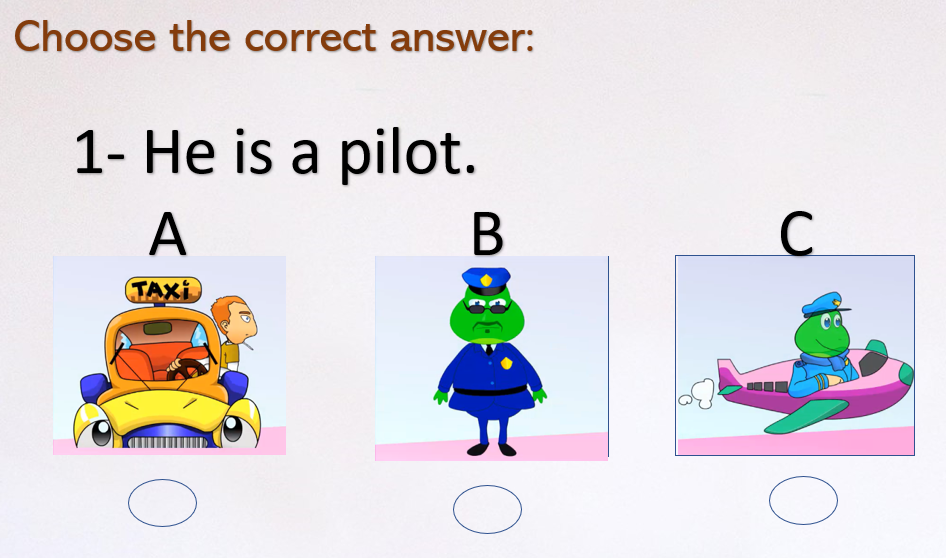 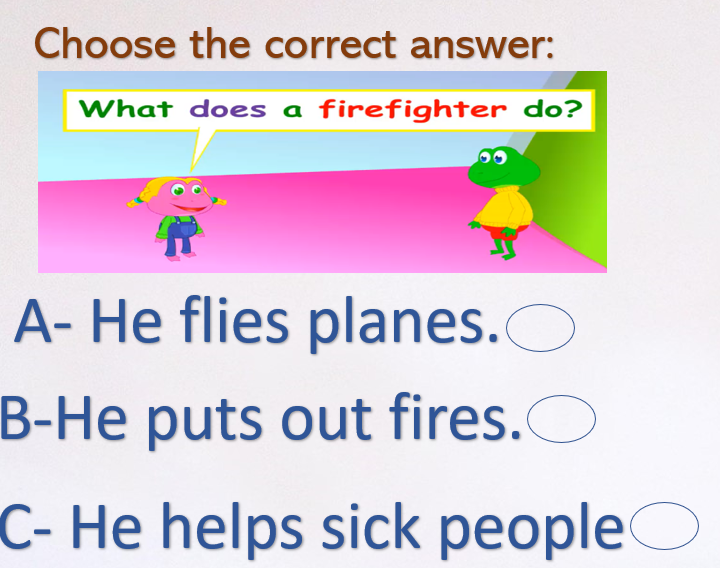 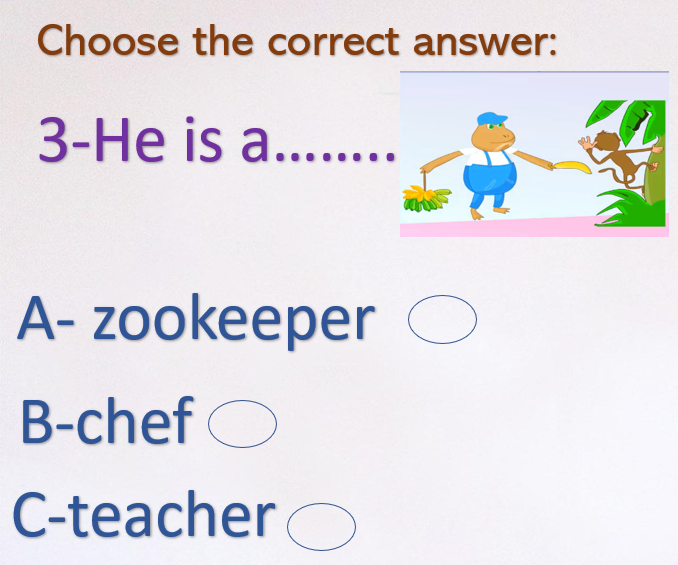 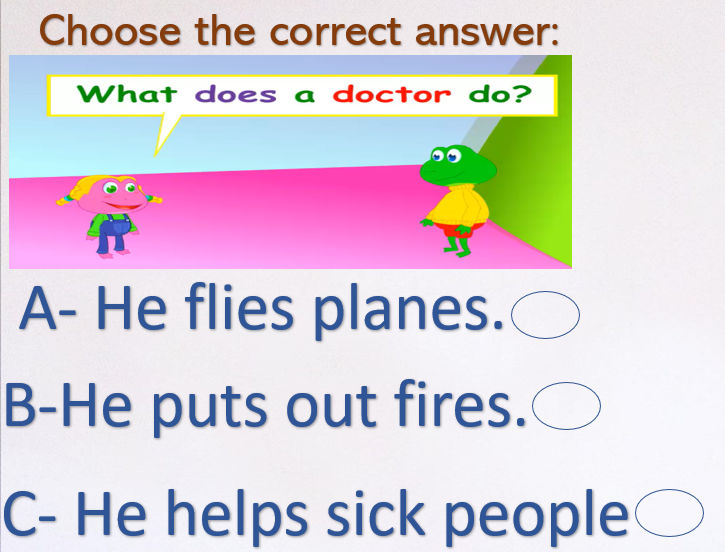 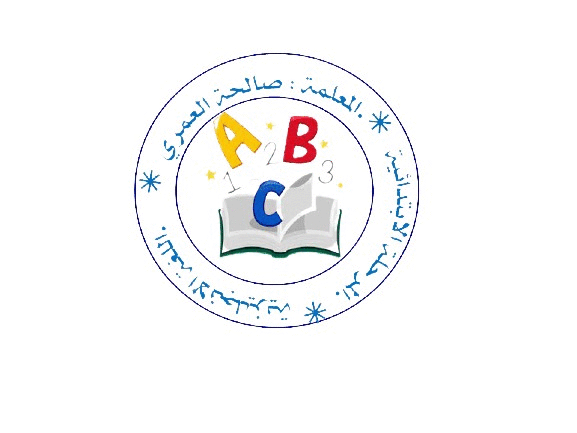